основы светской этики
СВОБОДАИМОРАЛЬНЫЙ ВЫБОРЧЕЛОВЕКА
Подготовила

РИНЯК НИНА ВЛАДИМИРОВНА
УЧИТЕЛЬ НАЧАЛЬНЫХ КЛАССОВ
МОУ «ЛИЦЕЙ № 1 ПОС. ЛЬВОВСКИЙ»

Декабрь 2013 г.
В жизни по-разному можно жить –Можно в беде, а можно в радости.Вовремя есть, вовремя пить,Вовремя делать гадости.
А можно так:На рассвете встать –И , помышляя о чуде, Рукою, обожжённою, солнце достатьИ подарить его людям.
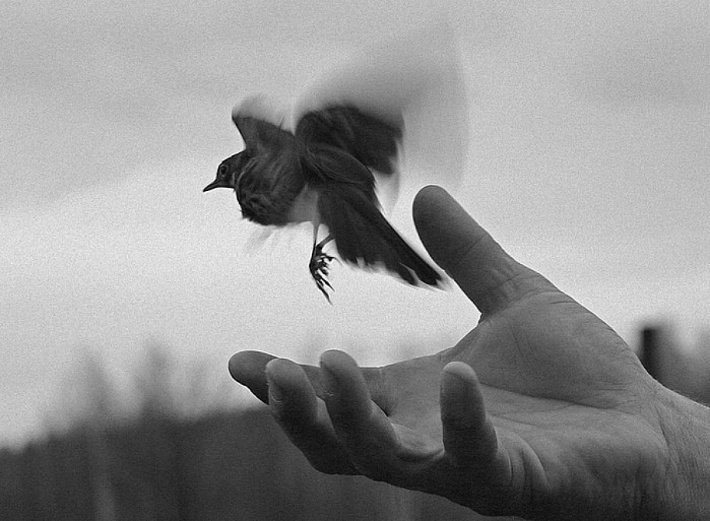 Свобода – это возможность проявления субъектом своей воли на основе осознания законов развития природы и общества; отсутствие стеснений и ограничений. ( С.И. Ожегов «Словарь русского языка»)
Притча «Всё в твоих руках».
Работа в группах.
Какой выбор стоял
   перед царевной?

Что вы думаете о её поступке?

Кто из героев этой сказки ещё делал выбор?

У кого не было выбора?
В. Васнецов»Витязь на распутье»
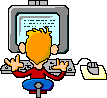 Зачем человеку нужна свобода?
Свобода – это не праздность, а возможность свободно располагать своим временем и выбирать себе род занятий; короче говоря, быть свободным – значит не предаваться безделью, а самолично решать, что делать и чего не делать.
                               Ж. ЛАБРЮЙЕР